Безударные гласные, не проверяемые ударением, в словах, называющих птиц
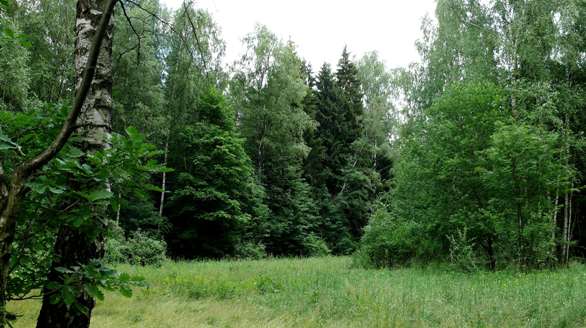 Маленький мальчишкаВ сером армячишкеПо дворам шныряет – Крохи собирает.
АРМЯК  В переводе с тюркского  языка - «халат». Традиционная мужская верхняя одежда — долгополый кафтан халатного покроя, без сборок. Подпоясывался широким цветным поясом – кушаком. В 19 веке армяк стал повседневной крестьянской одеждой.
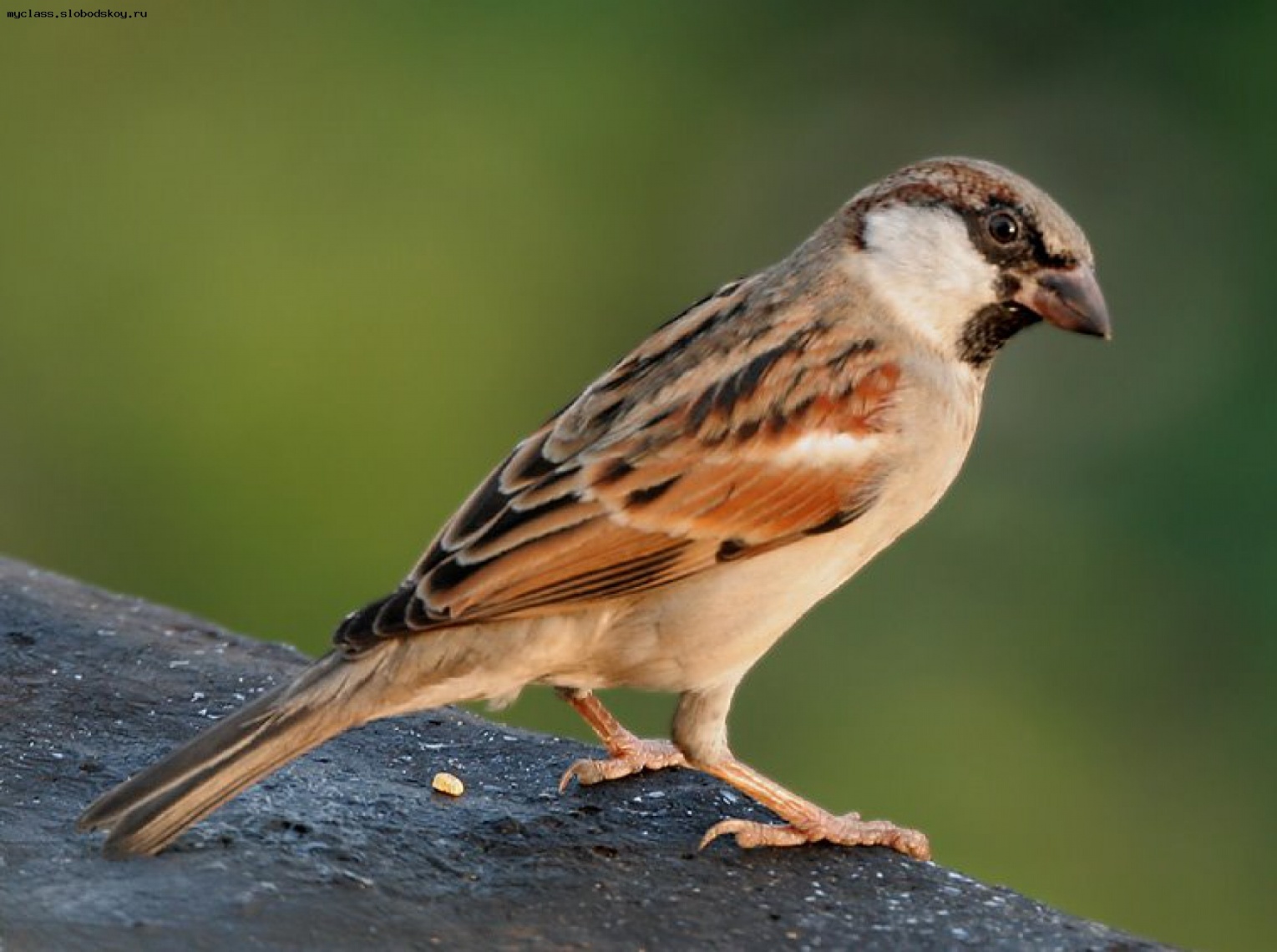 Маленькая серо-коричневая птичка. Живёт  вблизи домов человека. Средняя продолжительность жизни  - от 9 месяцев до 2 лет.
ВОРОБЕЙ
Стреляный воробей.Воробью по колено.Воробьиный шаг.
Окраской -  сероватая,Повадкой  - вороватаяКрикунья хрипловатая.Известная персона.Это - …
Всеядная птица семейства вороновых. Хорошо приручается и поддаётся дрессировке. Любит дразнить других животных и отбирать у них еду.
ВОРОНА
Считать ворон.Каркает как ворона.Пуганая ворона и куста боится.
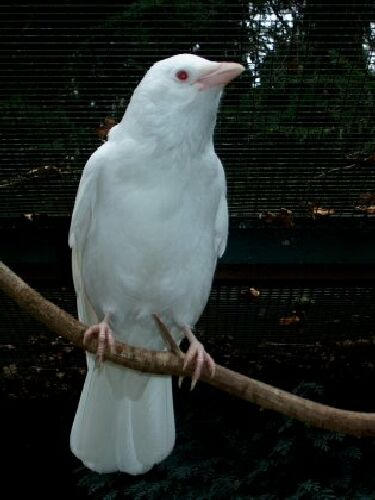 Я, как сажа черна,Как сметана, бела.Люблю всем в лесу рассказать, где была.
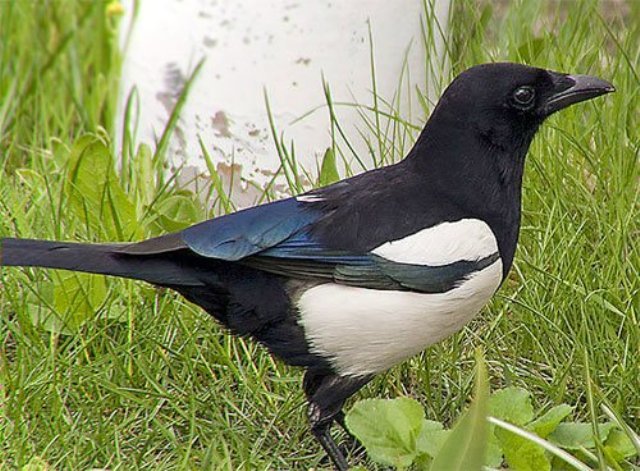 Птица из семейства вороновых с белыми перьями в хвосте и крыльях, не улетающая на зиму в теплые края, при строительстве гнезда укладывает в него сорок веточек.
СОРОКА
Трещит как сорока.Сорока на хвосте принесла.Заладила сорока Якова одно про всякого.
Спинкою зеленовата,Животиком желтовата,Чёрненькая шапочкаИ полоска шарфика.
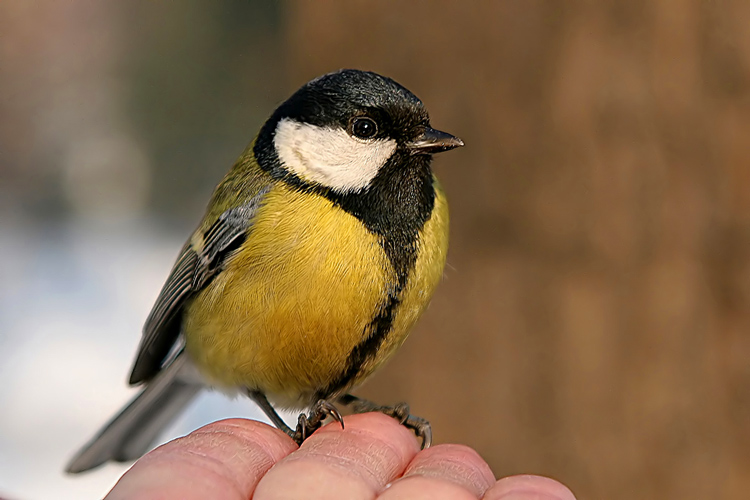 Относятся к отряду воробьиных. Истребляют вредных насекомых и тем самым приносят неоценимую пользу человеку. Гнездятся в дуплах.
СИНИЦА
Лучше синица в руках, чем журавль в небе.Синица в руках лучше соловья в лесу.
Зимой на ветках яблоки!Скорей их собери!И вдруг вспорхнули яблоки.Ведь это …
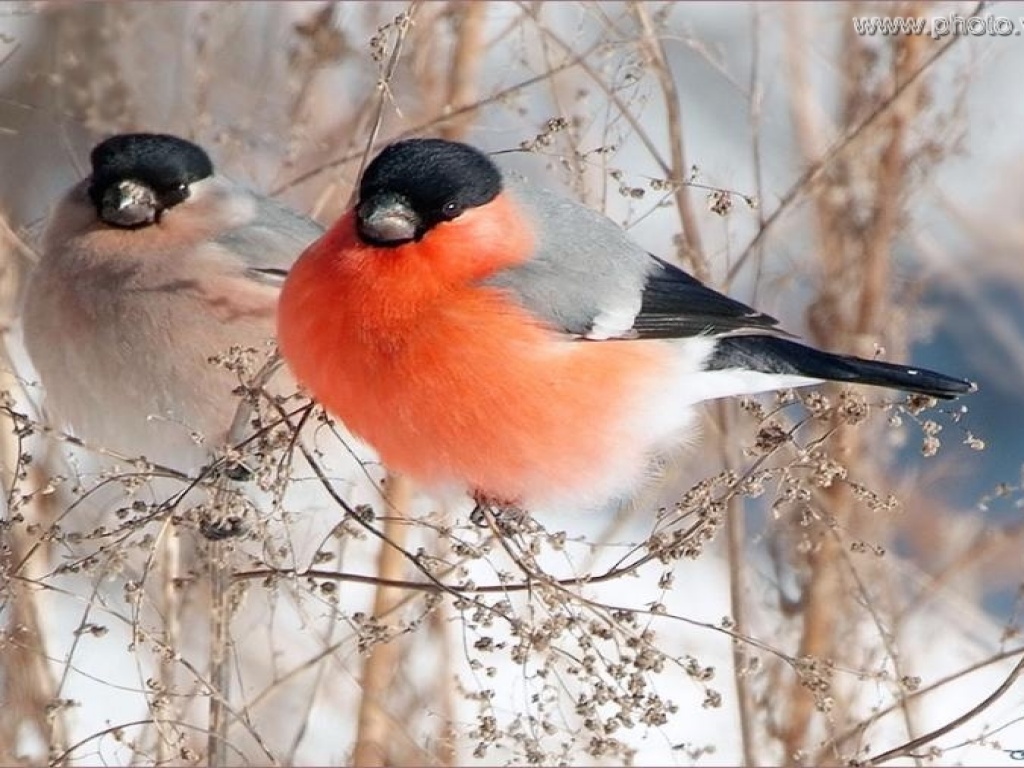 Прилетает с севера вместе со снегом. Передразнивает свистовые фразы песен других птиц и иные звуки. Быстро привыкает к домашним условиям содержания.
СНЕГИРЬ
Снегирь под окном чирикает  - к оттепели.
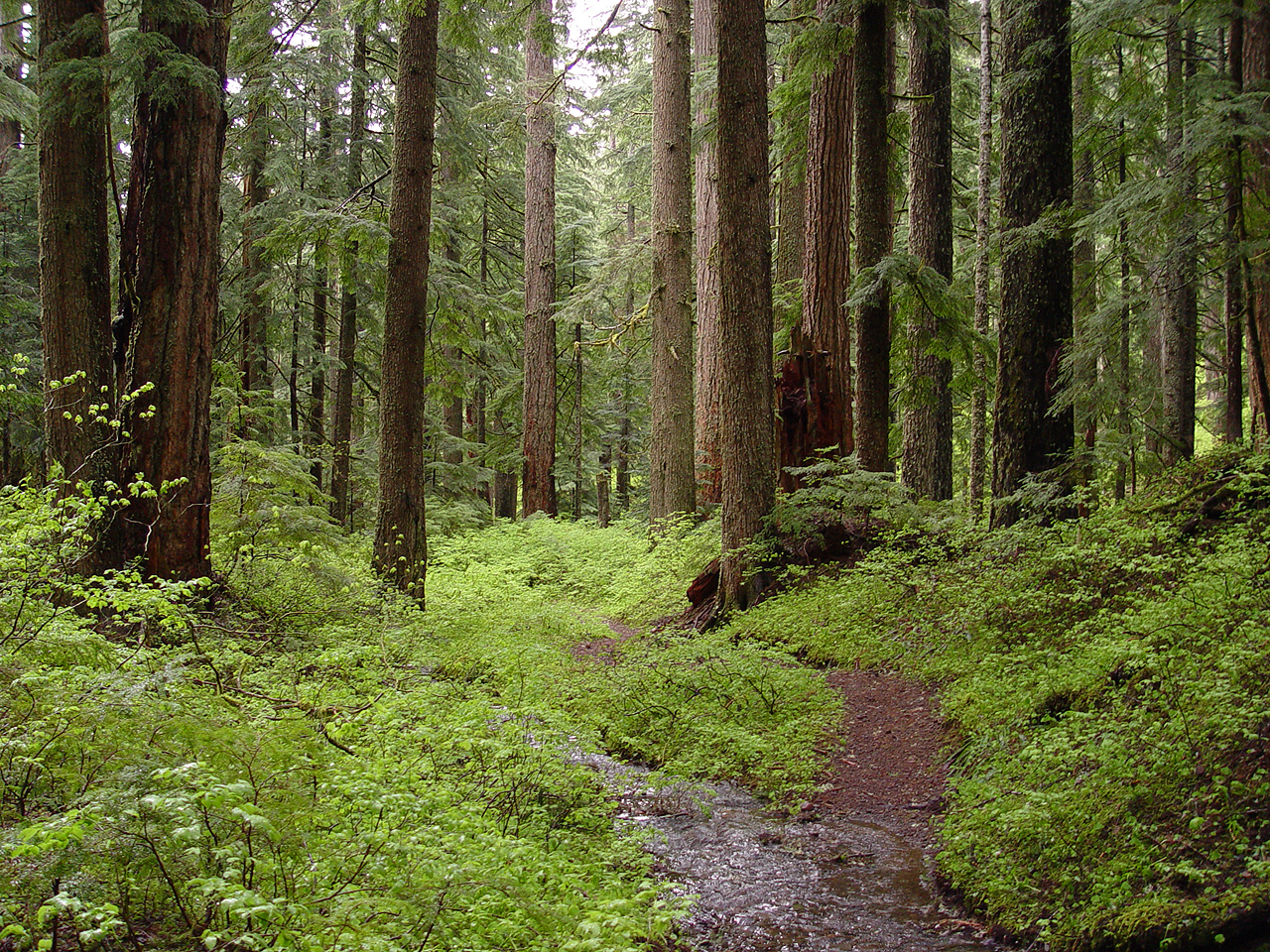 ВОРОБЕЙВОРОНАСОРОКАСИНИЦАСНЕГИРЬ
Сегодня на уроке я:
научился(лась) …
понял(а) …
почувствовал(а) …
впервые узнал(а) …
затруднялся(лась) …
радовался(лась) …